Deep Neural Networks:A Hands on Challenge
Course goals
Meeting times and structure
Slack: https://dnn-challenge.slack.com 
Data handling
Infrastructure
Python, Pandas, Tensorflow, Compute cluster
TAs:
Hadar Gorodissky: gorohadar@gmail.com 
Niv Haim: nivhaa@gmail.com
Neural networks
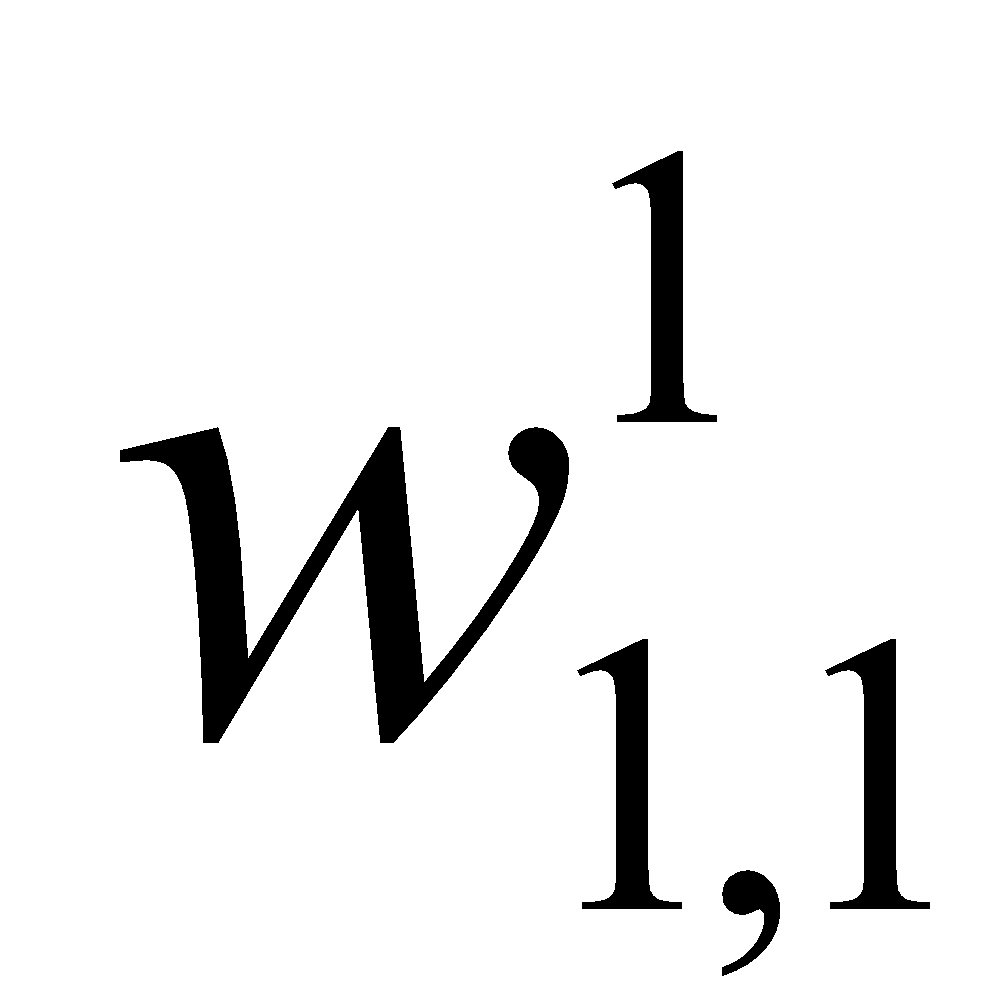 X1
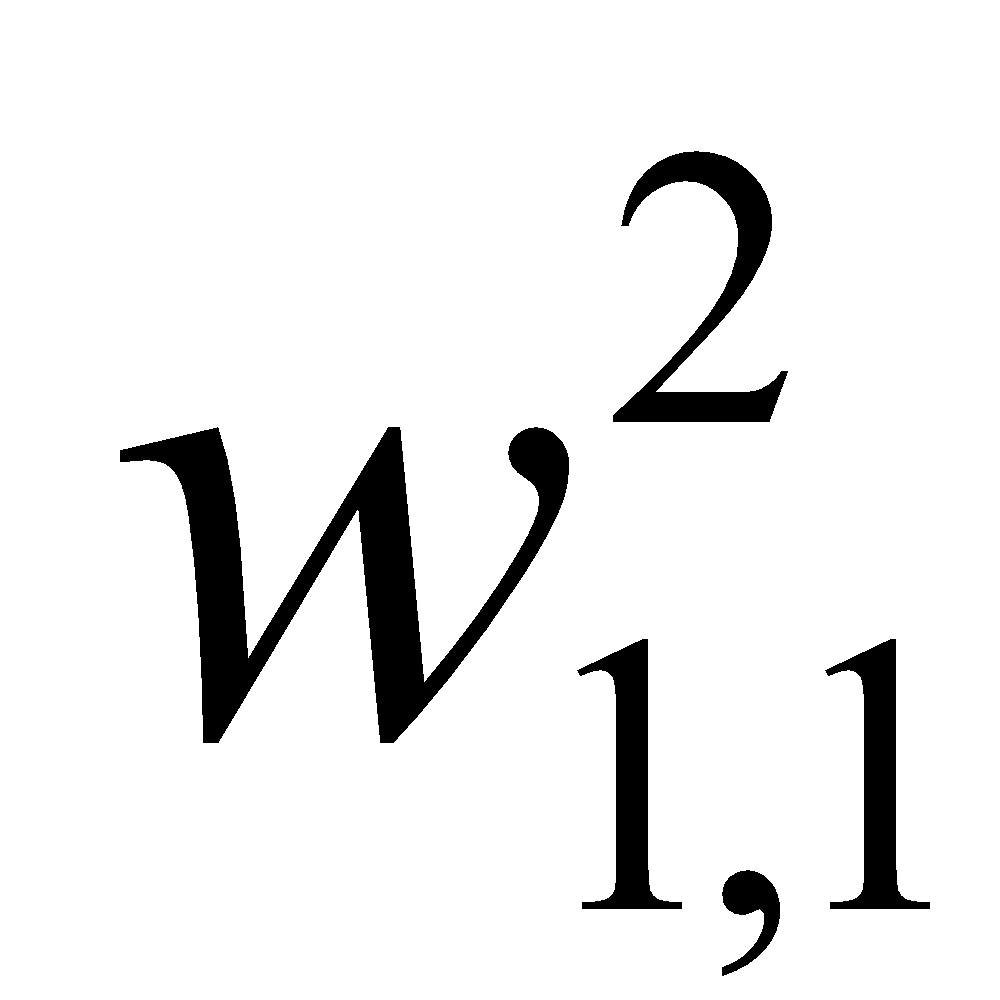 H1,1
H2,1
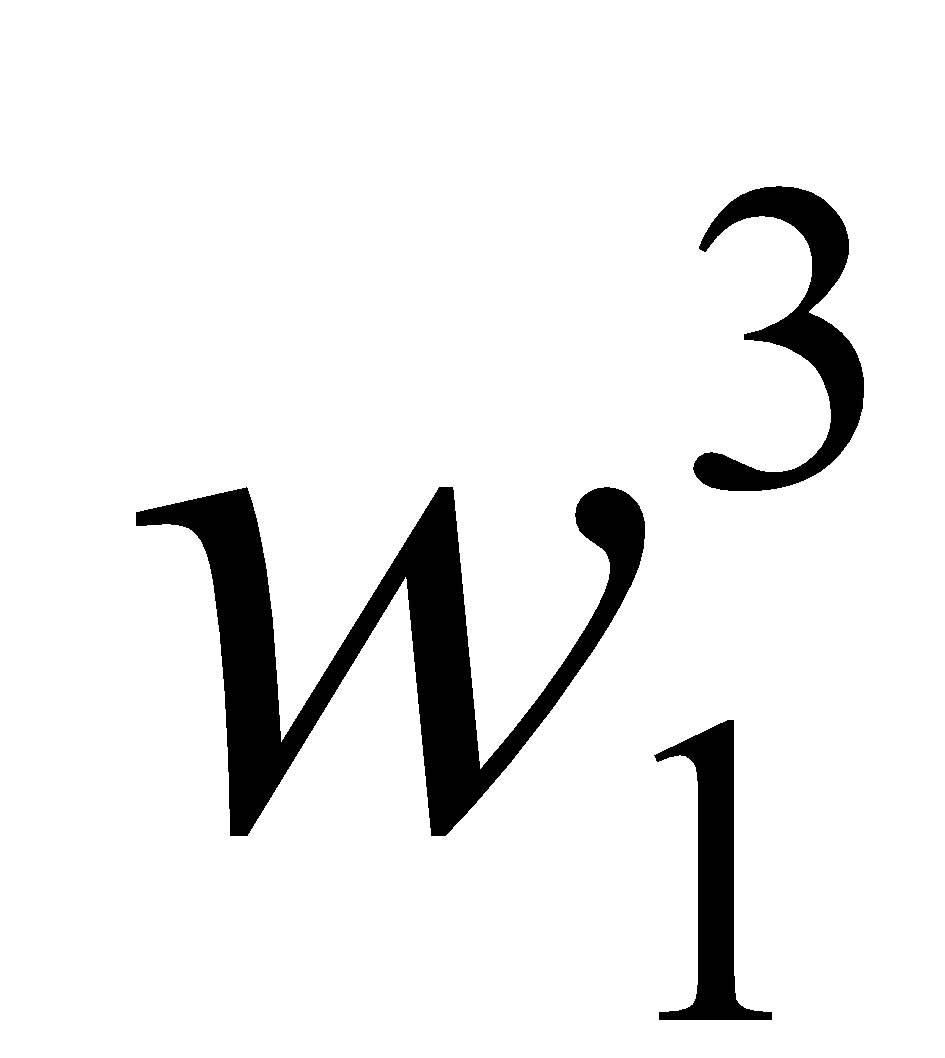 X2
H1,2
H2,2
X3
Y
X4
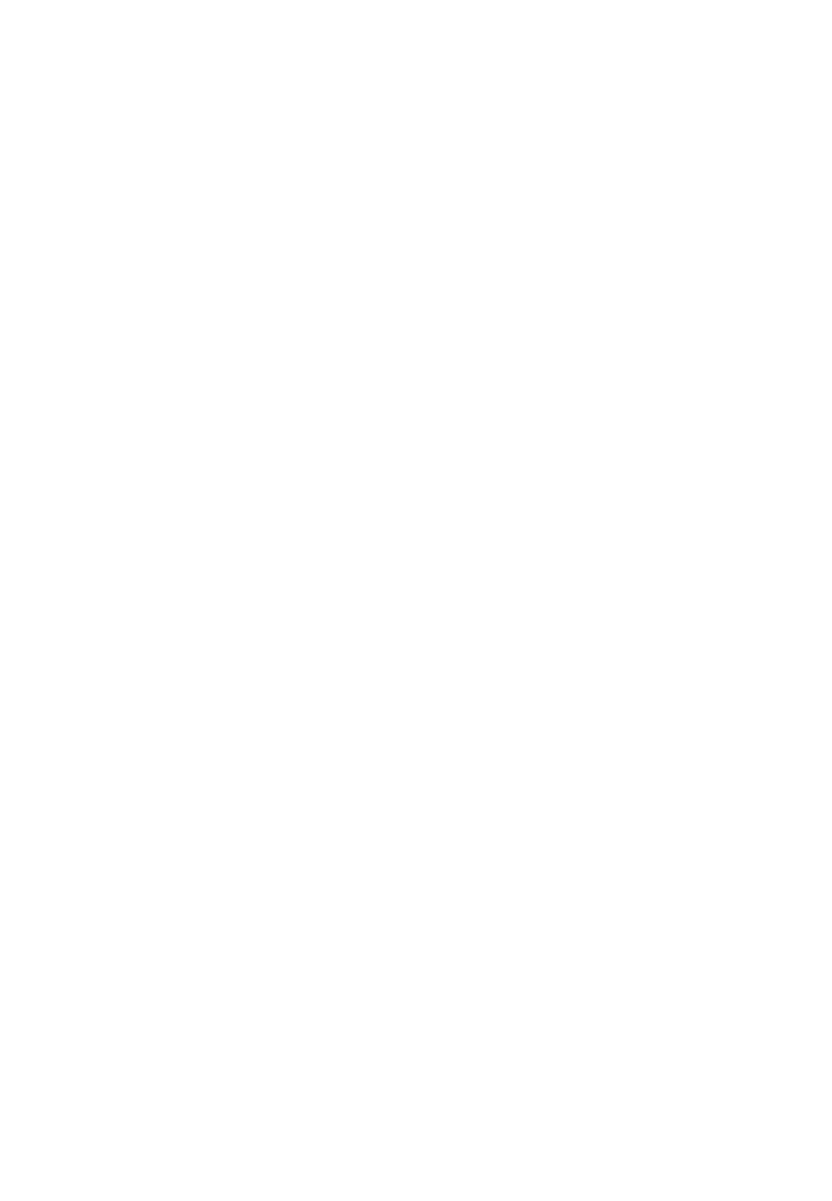 H1,3
H2,3
X5
Network computation:
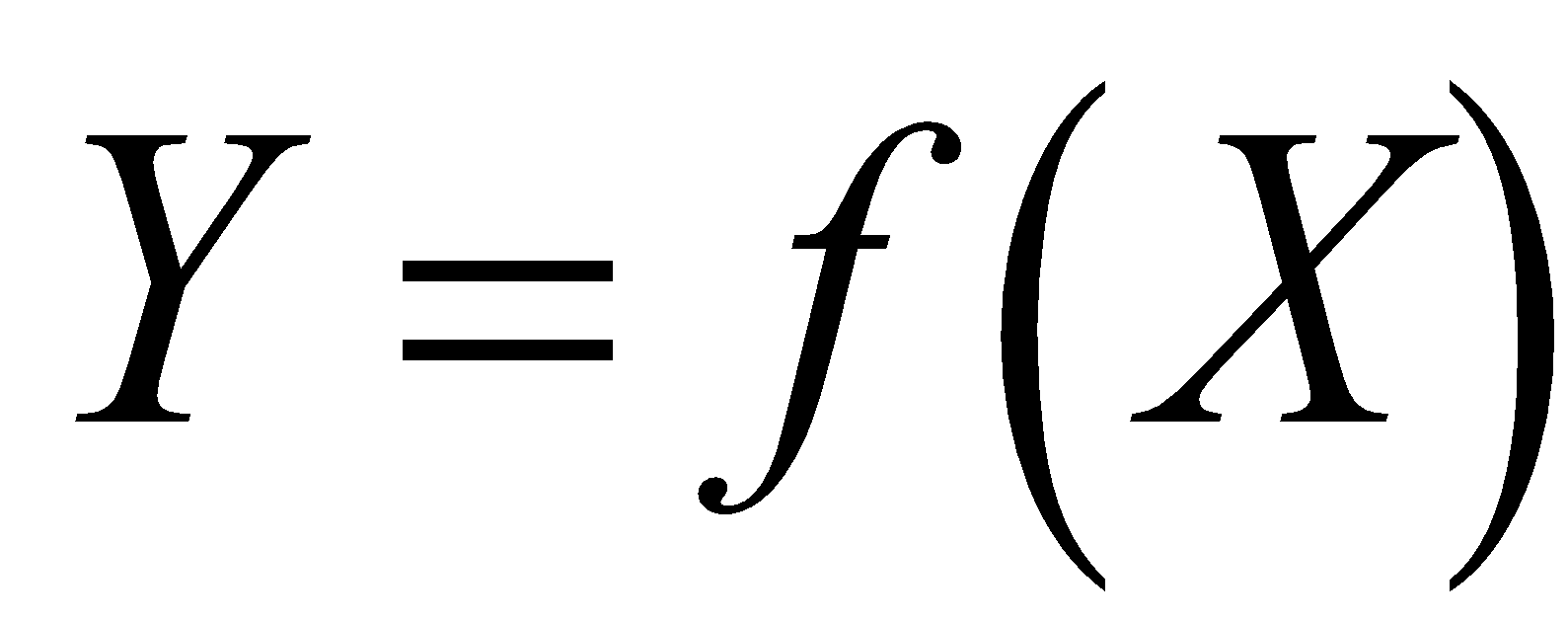 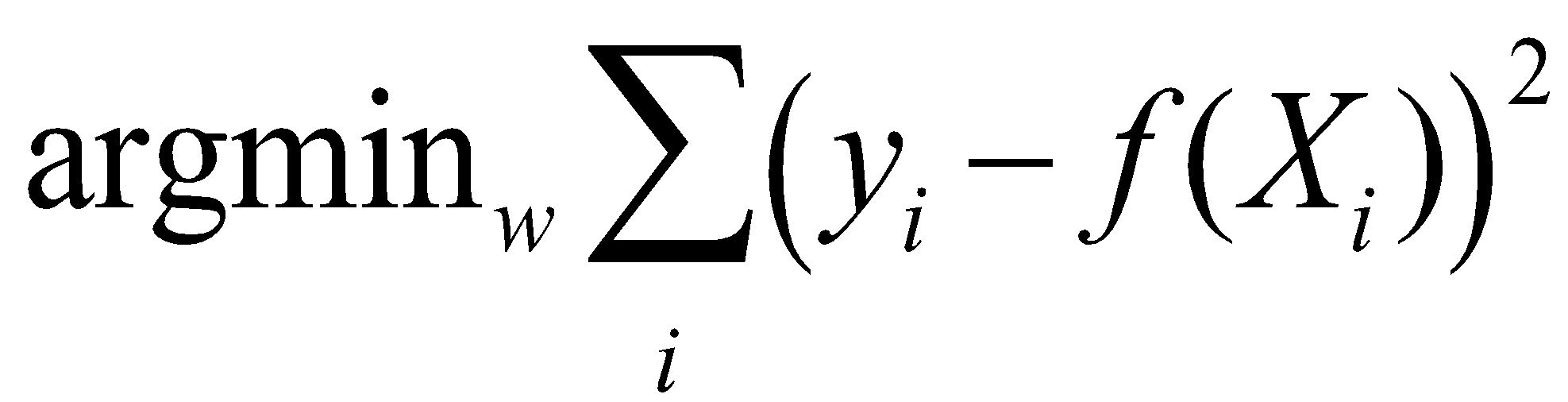 Objective function (L2):
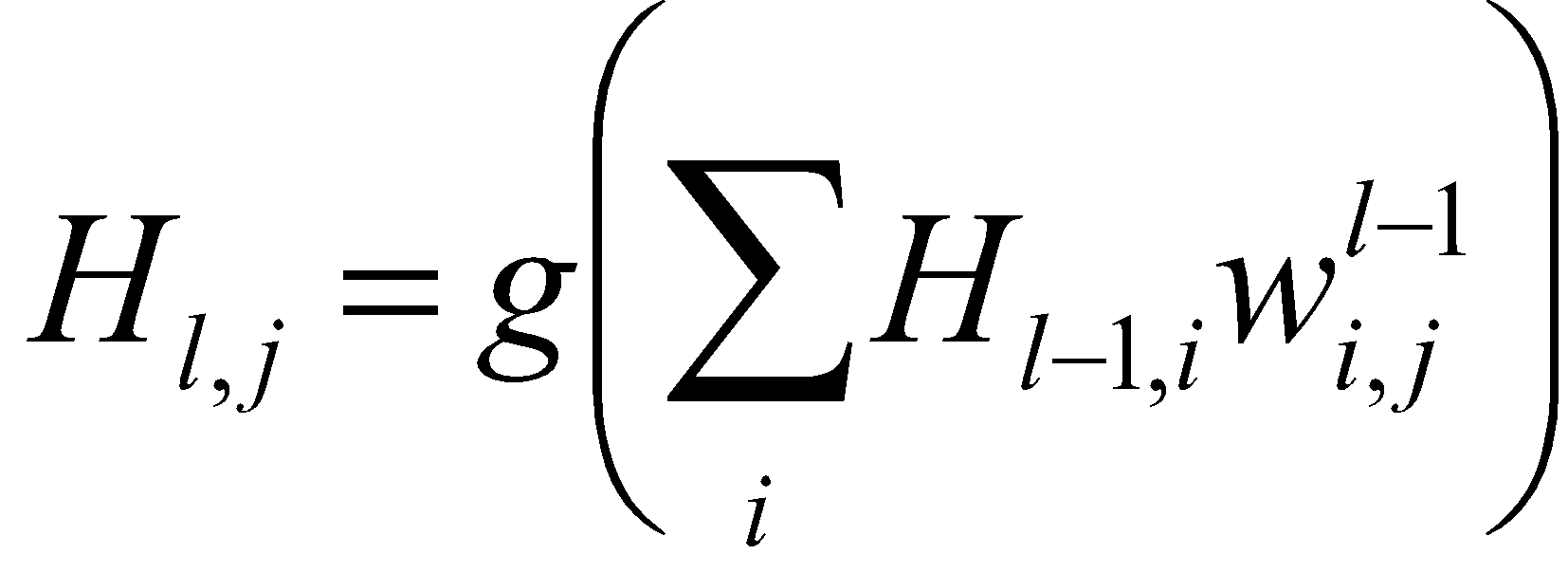 Node computation(g: activation function):
Course topics
Data statistics
Data preprocessing & feature generation
Neural network optimization
Hyper parameters (activation functions, dropout, learning rate, etc.)
Optimization methods
Data augmentation
Network architecture
Batch normalization
Layer normalization
Stochastic deep networks
Regularization
Deep & wide networks
Auto encoders
Ensembles
The challenge
Predict future change in glucose levels using
Personal features
Previous glucose data
Events (meals, sleep, exercise)
DataFrames
ConnectionToUser.df
GlucoseValues.df
Personal parameters
BloodTests.df
BacterialSpecies.df
Measurements.df
Events
TestFoods.df
Exercises.df
Meals.df
Sleep.df
ConnectionToUser
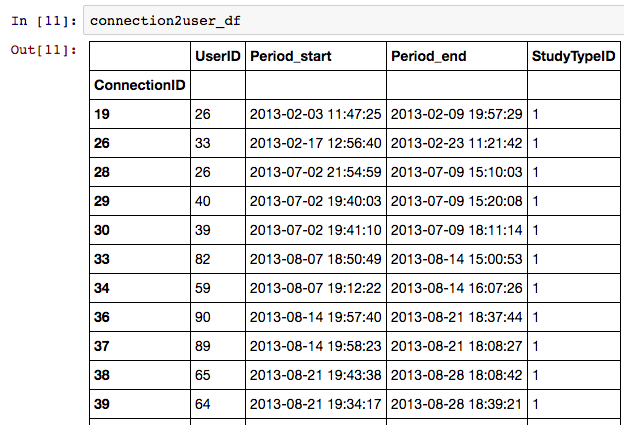 Glucose Values
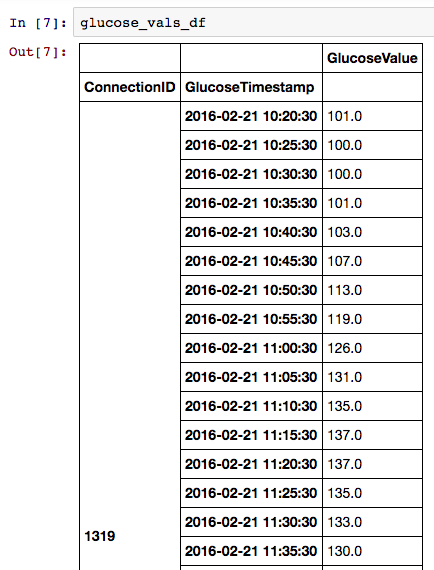 Glucose Values
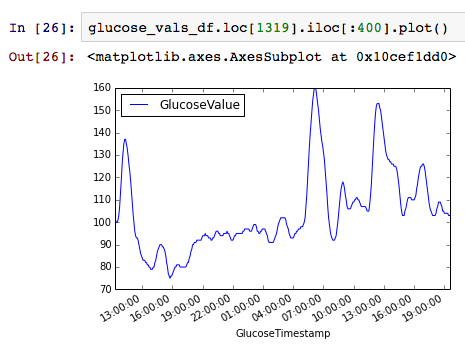 Blood Tests
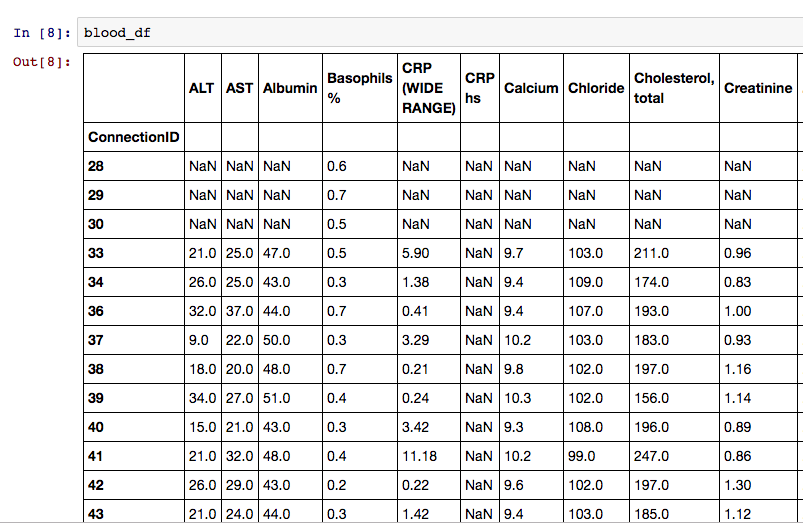 Measurements
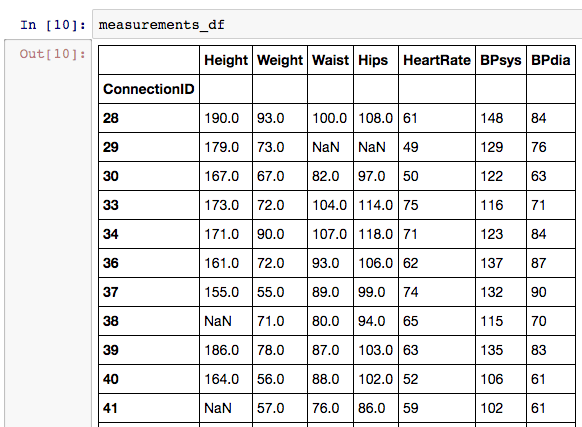 Bacterial Species
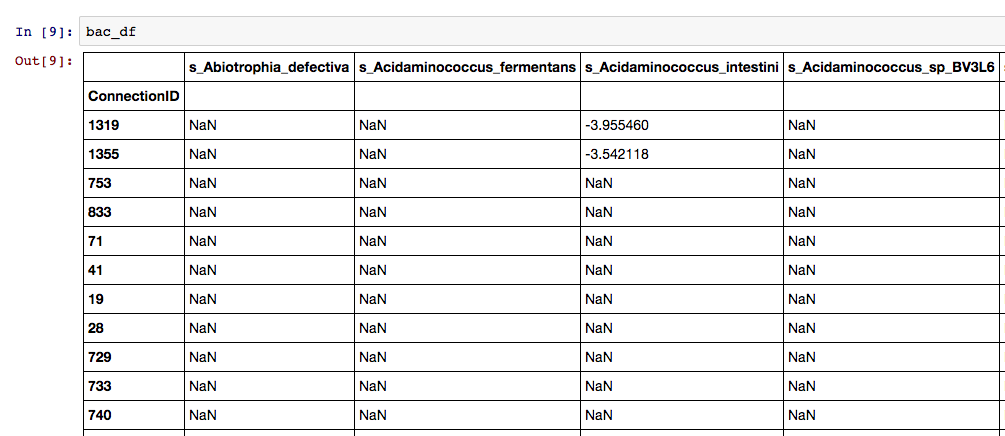 TestFoods
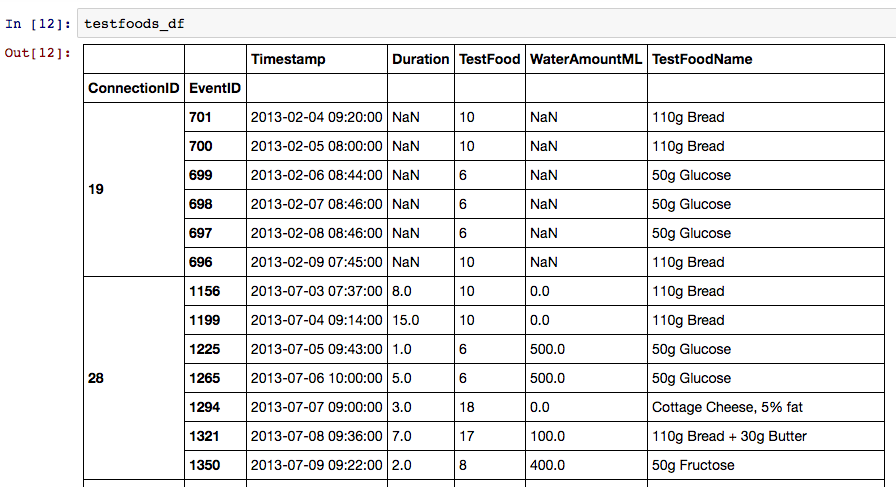 Exercises
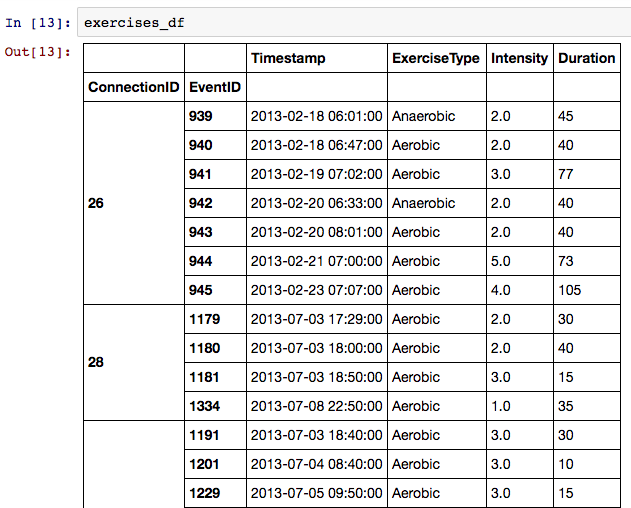 Sleep
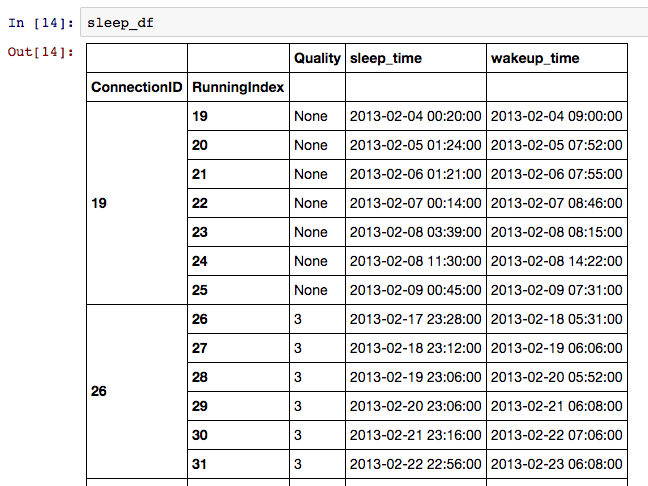 Meals
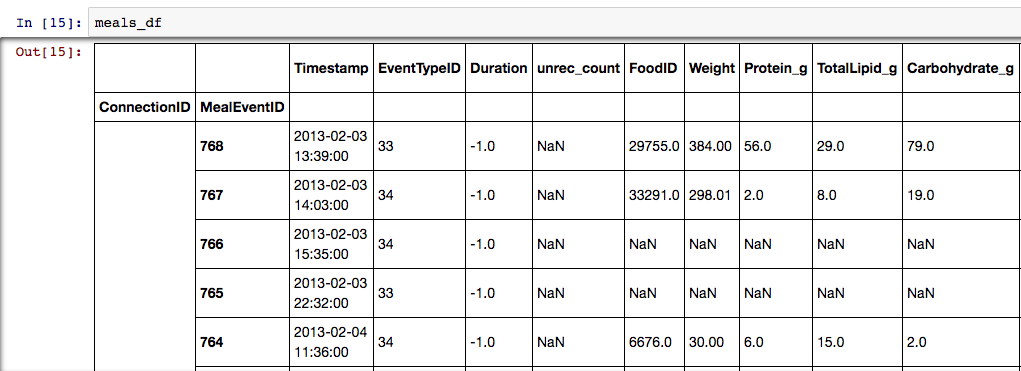 Features
Personal parameters
Dimensionality reduction (auto encoding, PCA)
Lags
Avg / Min / Max / Sum over features
Technical Review
Python (Anaconda, PyCharm)
Jupyter
Pandas
Tensorflow
Python
We’ll work with Python 3

Download&Install Anaconda
“leading open data science platform powered by Python” (c)
Includes all major scientific packages, jupyter, ipython, pandas, etc.
(download page)

IDE: I recommend PyCharm
Jupyter Pandas walkthrough
“The Jupyter Notebook is a web application that allows you to create and share documents that contain live code, equations, visualizations and explanatory text.” (c)
“pandas library - providing high-performance, easy-to-use data structures and data analysis tools for the Python” (c)

Short Walkthrough
Gazillions of tutorials online: 1, 2, 3
Jupyter from your folder
Start Jupyter from your folder:
Make a shortcut file in your folder (or copy jupyter-notebook shortcut from start menu)
Change Target to: jupyter notebook
Change Start-in to current folder
(ref here)
Tensorflow
Represents computations as graphs	
Nodes = operations 
Sum, multiplication, relu, etc.
Executes graphs - Sessions
translates the graph definition into executable operations 
Interactive session 
Represents data as tensors
Variables 
maintain state across executions of the graph
e.g. Weights 
Feeds
Placeholder  - input
Given Code
Vanilla net 
Predictor 
test script (test+val 1 and test+val 2)
Weizmann Cluster – General Flow
Connect to a workstation - Putty
get a GUI using VNC
Connect to a cluster machine via the workstation
Do some work ☺

For many more details, please visit:   http://math96-lx/
Step 1 – workstation
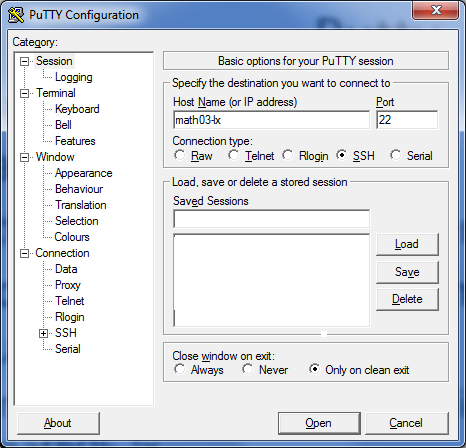 Lunch Putty - a windows SSH client (standart port : 22)
Host: math05-lx or 13,14,15 

In terminal window enter user name and password
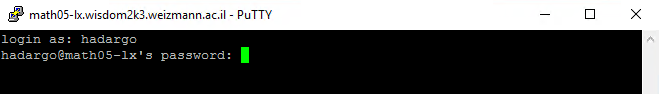 Step 2 : VNC server
Remote connection to a desktop
Install UltraVNC or TurboVNC on windows machine
Start in the terminal vncserver 
>vncserver
>vncserver –geometry <1280>x<1024>
Get a port number
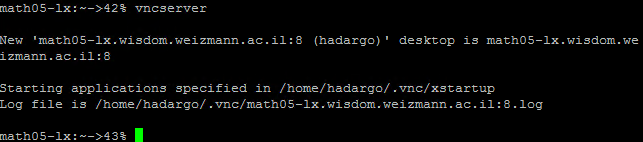 Step 2 : VNC server
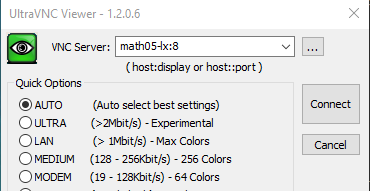 Run  VNC from windows machine 
Plug in : math03-lx:number
Closing a VNC viewer will not end your session! 
 >vncserver –kill :N (terminal)
Step 3 – connect to cluster
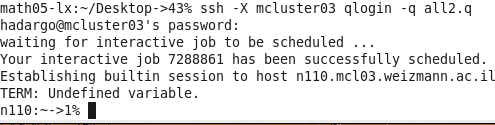 Open a terminal 
The machines on the cluster are split into different queues
request a cluster machine from one of the queues
>ssh -X mcluster03 
>qlogin -q all2.q
Step 4 – Do some work
Set environment  
setenv LD_LIBRARY_PATH 
/usr/local/cuda/lib64:/usr/local/lib:/usr/local/lib64:/usr/local/cudnn-v5/lib64 
setenv PYTHONPATH “/usr/wisdom/python3_ext:/usr/wisdom/python3"   
setenv PATH /usr/wisdom/python3/bin:$PATH 
setenv CUDA_HOME /usr/local/cuda/lib64 
setenv DISPLAY math<NUMBER>-lx:<PORT> 
unsetenv http_proxy
** We changes the bold line at March 6, 2017 – make sure to use this line instead of the old one. .
Step 4 – Do some work
Start Jupyter
>/usr/bin/firefox & 
>jupyter notebook


make sure firefox is installed (if not - ask Amir Gonen) 
useful - copy commands from pc - vncconfig
Slack
Use it 
Help each other
Home work
Tutorials : tensorflow, pandas,.. 
Connect to cluster : open jupyter, import tensorflow, run the vanilla net
Convince yourselves that the data is correct - play with it